个人简历
个人概况
Personal Information
姓名：XXX
123-1234-1234
座右铭：要种一棵树，最好的时候是十年前，其次是现在
TEMPLATE@XXX.COM
兴趣爱好
Hobbies and interests
Add your 
topic here
Add your 
topic here
Add your 
topic here
Add your 
topic here
任职经历
Service experience
Text Template 
write down your personal information here, write down your personal information.
Text Template 
write down your personal information here, write down your personal information.
Text Template 
write down your personal information here, write down your personal information.
性格分析
character analysis
PowerPoint Text Template
8%
12%
PowerPoint Text Template
56%
24%
PowerPoint Text Template
PowerPoint Text Template
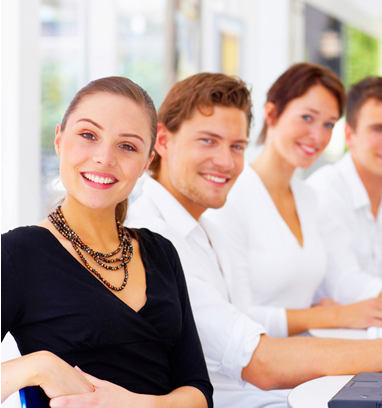 More Than Template
1
More Than Template
2
More Than Template
3
More Than Template
4
More Than Template
More Than Template
More Than Template
More Than Template
More Than Template
More Than Template
Job Expectation
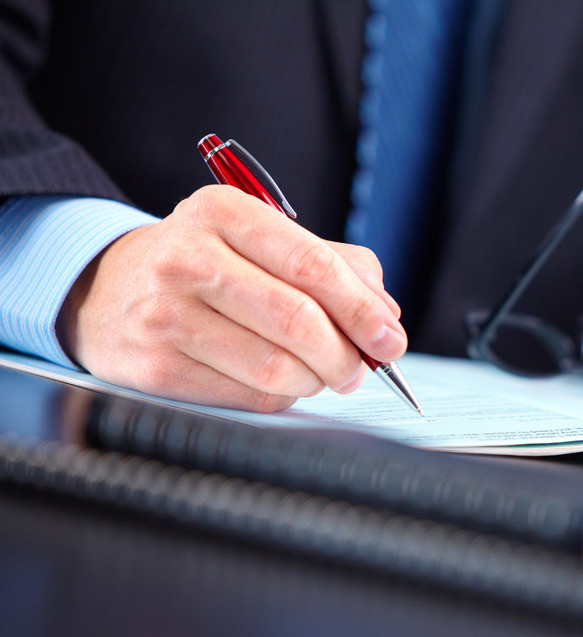 PowerPoint Text Template . . . . . . . . . . . . . . PowerPoint Text Template . . . . . . . . . . . . . . 
PowerPoint Text Template . . . . . . . . . . . . . .
PowerPoint Text Template . . . . . . . . . . . . . . PowerPoint Text Template . . . . . . . . . . . . . . 
PowerPoint Text Template . . . . . . . . . . . . . .
PowerPoint Text Template . . . . . . . . . . . . . . PowerPoint Text Template . . . . . . . . . . . . . . 
PowerPoint Text Template . . . . . . . . . . . . . .
PowerPoint Text Template . . . . . . . . . . . . . . PowerPoint Text Template . . . . . . . . . . . . . . 
PowerPoint Text Template . . . . . . . . . . . . . .
谢谢大家
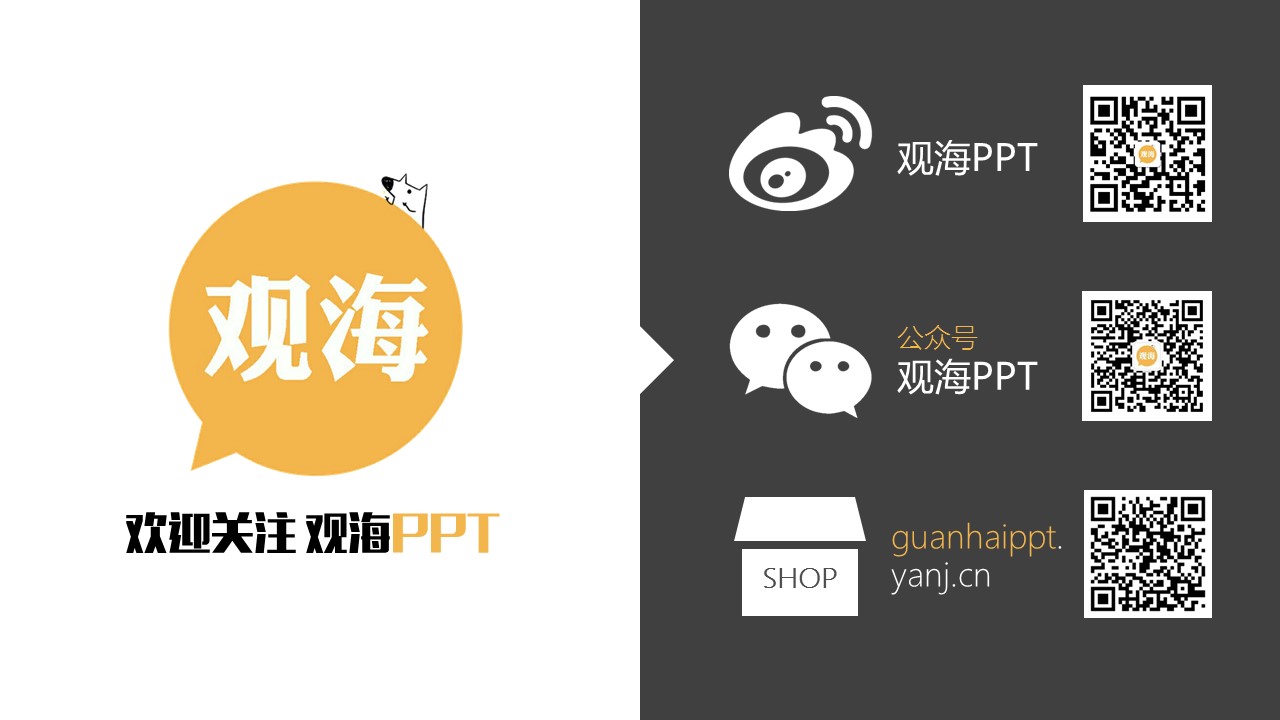 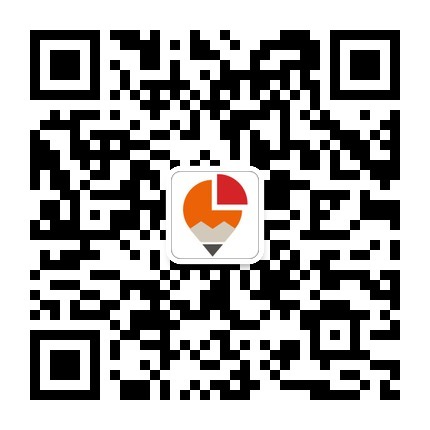 本作品版权归上海锐普广告有限公司PPT研究院作者所有
购买和下载者只是获得了使用授权，并不能获得著作权
任单位和个人不得以任何形式销售、传播本作品
转载请注明出处，保留本版权页，请勿以身试法